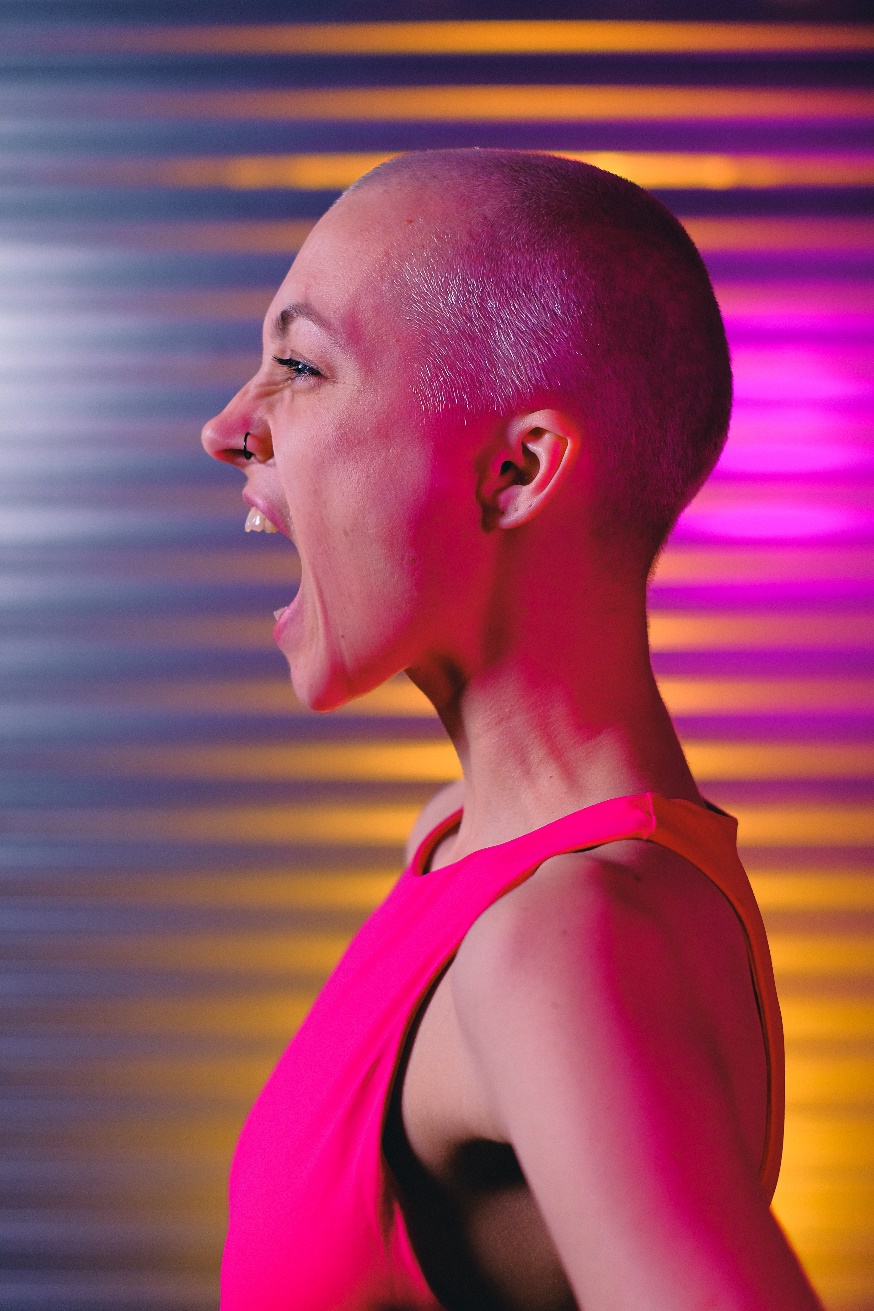 3 taipumukselliset piirteet
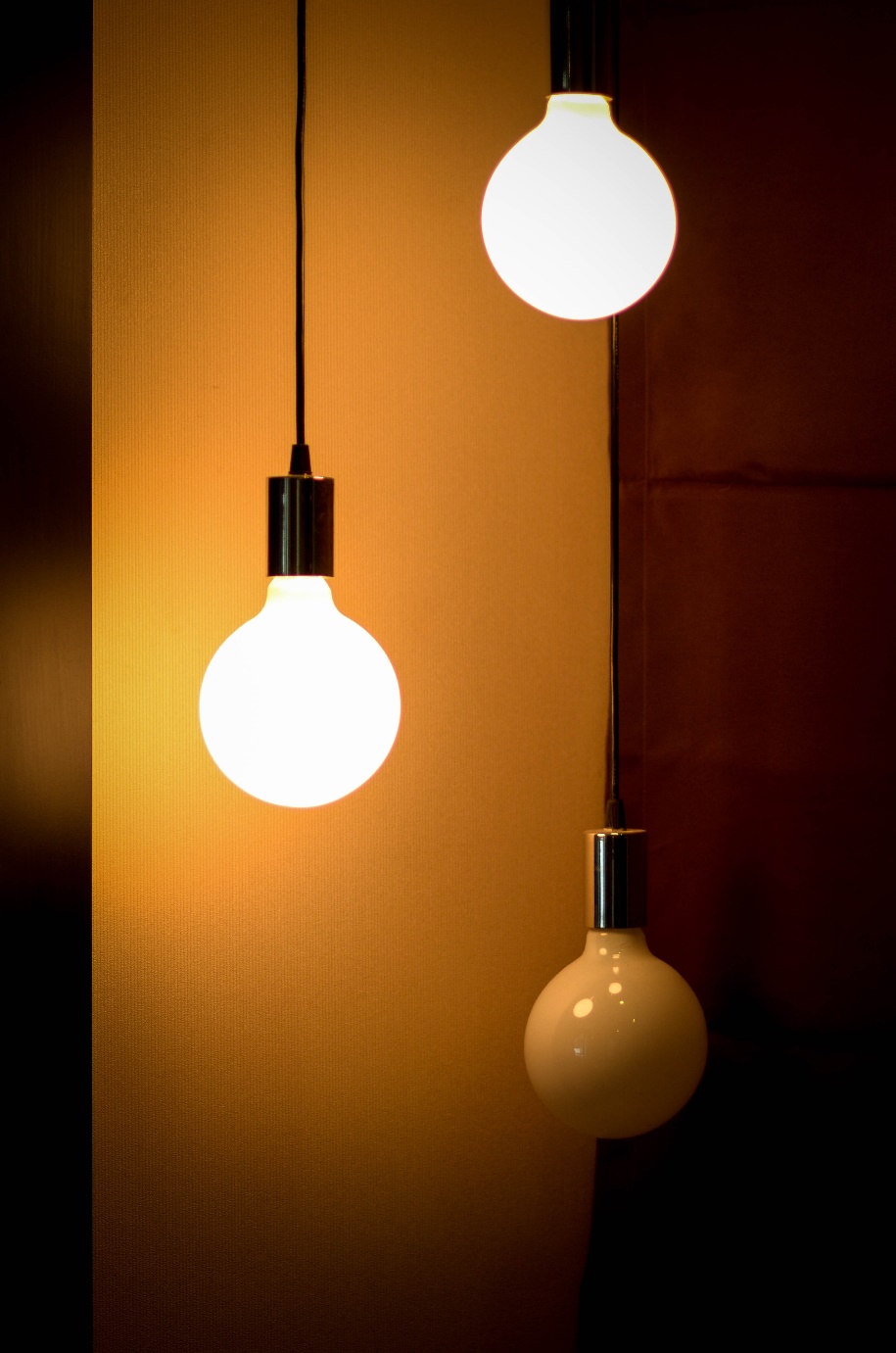 Mcadamsin kokonaismalli persoonallisuudesta
Ensimmäinen taso: taipumukselliset piirteet
melko pysyvät tavat toimia ja käyttäytyä eri tilanteissa
temperamentti, persoonallisuuden piirteet

 Toinen taso: tyypilliset sopeutumistavat
tilanteesta riippuvia tapoja sopeutua
tavoitteet ja suunnitelmat; arvot, selviytymiskeinot

 Kolmas taso: tarinamuotoinen identiteetti
yksilön itsestään tekemä ja jatkuvasti kehittyvät tarina
Persoonallisuuden taustatekijät
Biologiset tekijät
perimä ja evoluutio

 Sosiaaliset ja kulttuuriset tekijät
Ympäristön normit ja odotukset

 Taustatekijät vaikuttavat kaikkiin persoonallisuuden tasoihin
© SANOMA PRO, TEKIJÄT ● MIELI 5 YKSILÖLLINEN JA YHTEISÖLLINEN IHMINEN
Taipumukselliset piirteet
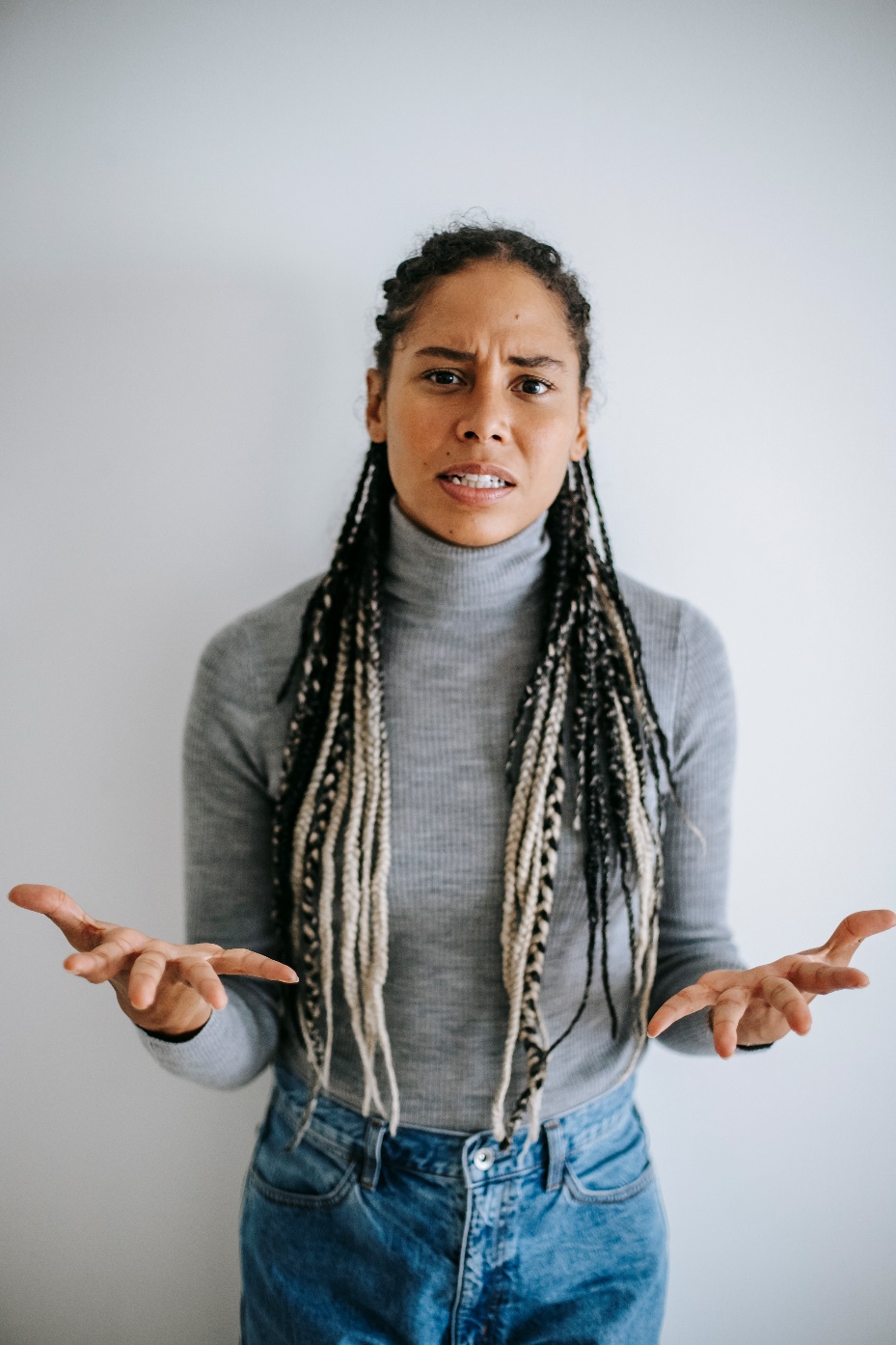 Kuvaavat mm.:
 miten ihminen reagoi
 miten voimakkaasti ihminen reagoi
 millaisiin asioihin ihminen kiinnittää huomiota
© SANOMA PRO, TEKIJÄT ● MIELI 5 YKSILÖLLINEN JA YHTEISÖLLINEN IHMINEN, Kuva: Pexels
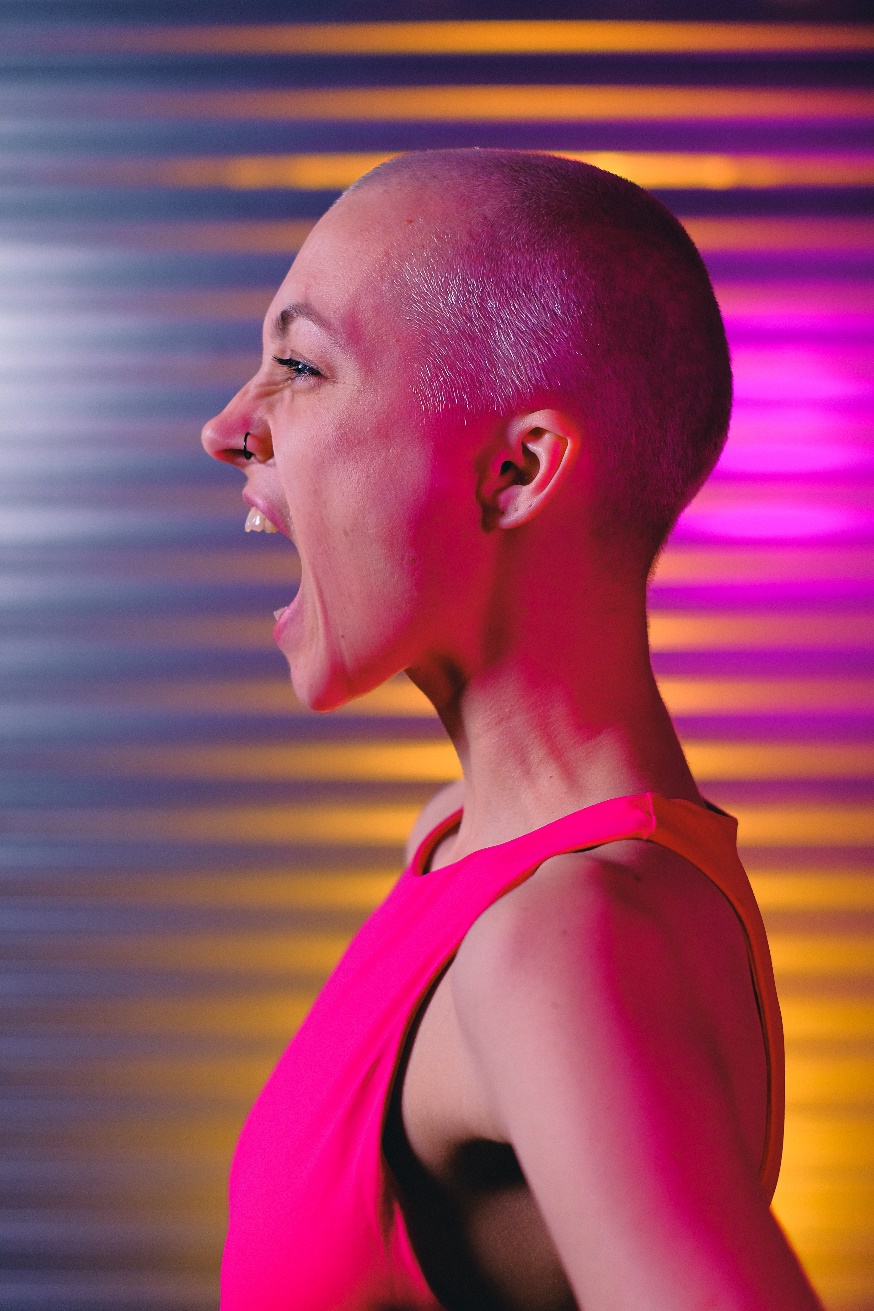 © SANOMA PRO, TEKIJÄT ● MIELI 5 YKSILÖLLINEN JA YHTEISÖLLINEN IHMINEN, Kuva: Pexels
temperamentti
Temperamentti
Yksilöllinen ja synnynnäinen toimintatyyli ja reagointitapa

 Rothbartin temperamenttimalli
reaktiivisuus: automaattinen reaktio erilaisiin tapahtumiin
taipumus kokea myönteisiä tunteita
taipumus kokea kielteisiä tunteita
itsesäätely: kehityksen myötä kypsyvä taito, joka säätelee reaktiivisuutta
 Temperamentin vaikutus näkyy erityisesti stressaavissa tilanteissa ja avoimissa tilanteissa.
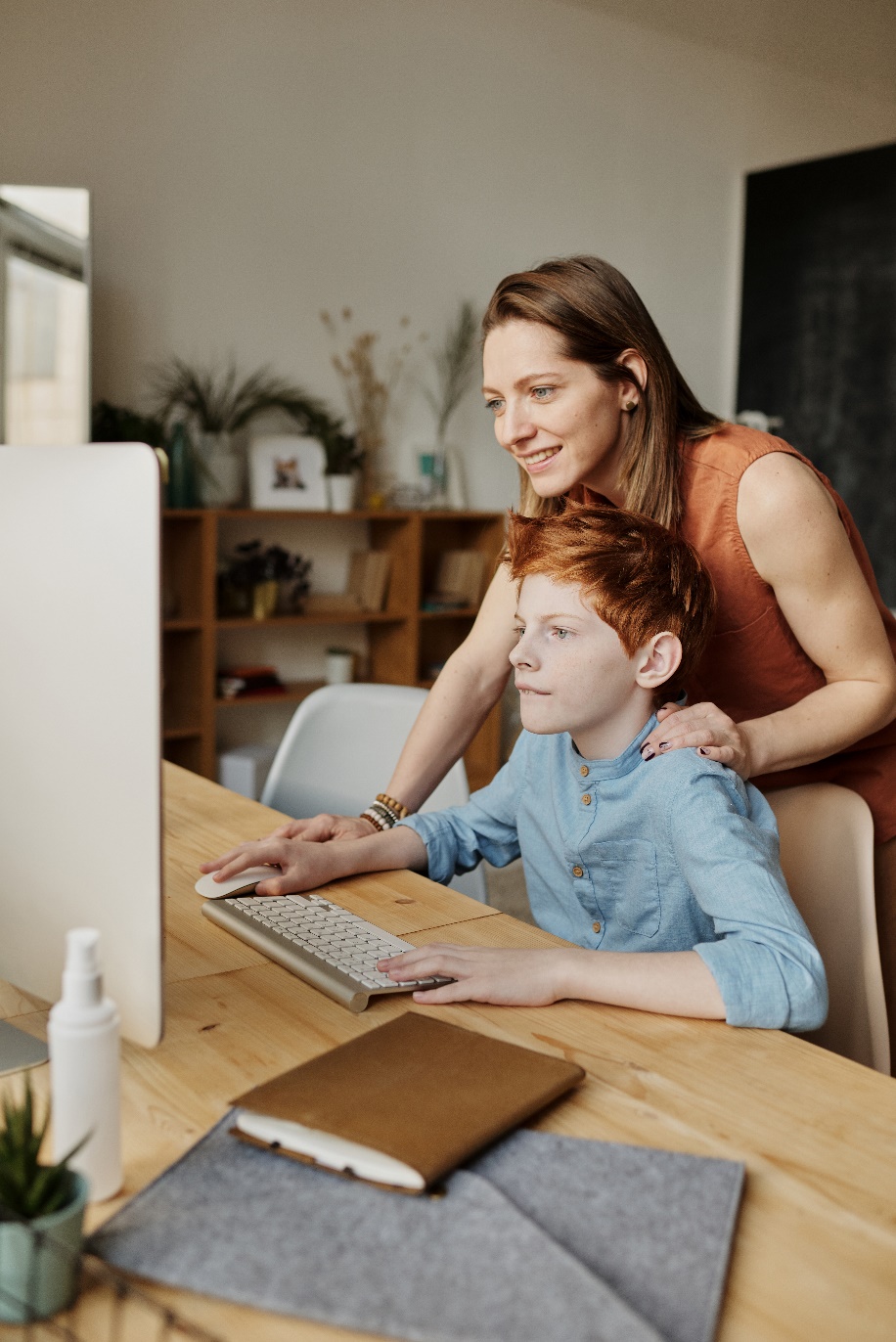 Kuvaa, miten hyvin ympäristö sopii yhteen ihmisen temperamentin kanssa.
 Huono yhteensopivuus: ympäristö ei tue henkilön temperamenttia
 heikentää toimintakykyä, koska ihmistä ei hyväksytä sellaisena kuin hän on
 Temperamentin ja ympäristön yhteensopivuus ei tarkoita samankaltaisuutta.
 helposti hermostuva lapsi hyötyy luultavasti kärsivällisestä ympäristöstä
Temperamentin ja ympäristön yhteensopivuus
© SANOMA PRO, TEKIJÄT ● MIELI 5 YKSILÖLLINEN JA YHTEISÖLLINEN IHMINEN, Kuva: Pexels